Vocabulary
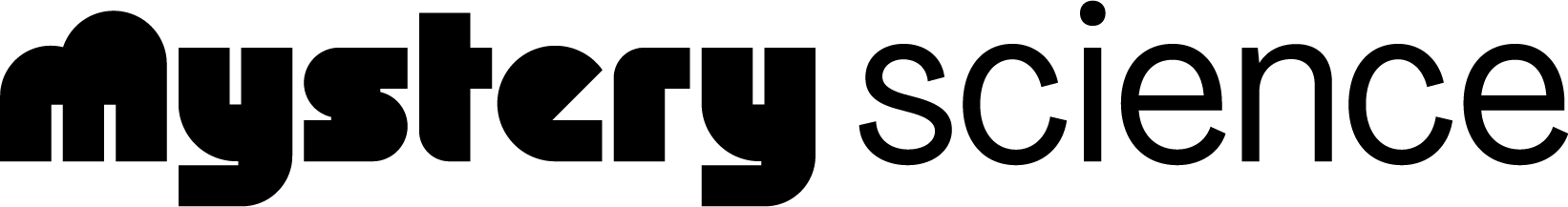 Lesson: How could you win a tug-of-war against a bunch of adults?
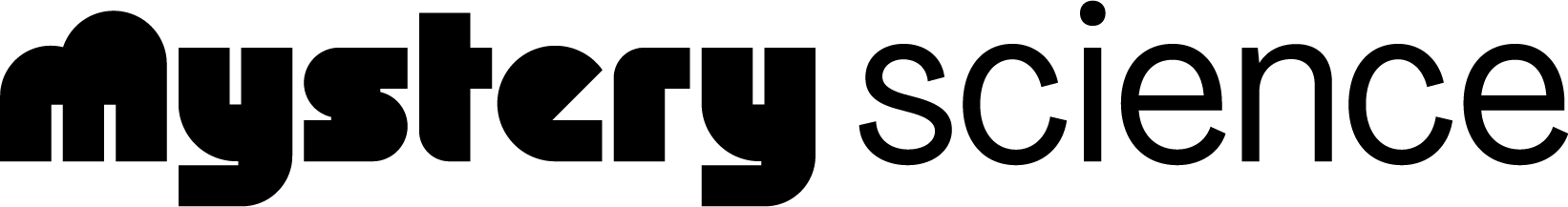 How could you win a tug-of-war against a bunch of adults?